Kontraktowanie świadczeń opieki zdrowotnej w rodzaju – leczenie szpitalne 		

					Olsztyn 2024
Olsztyn 2023
Podstawy prawne przeprowadzenia procesu kontraktowania świadczeń
Ustawa z dnia 27 sierpnia 2004 roku o świadczeniach opieki zdrowotnej finansowanych ze środków publicznych (tj. Dz.U. z 2024 r. poz.146 ze zm.)
Rozporządzenie Ministra Zdrowia w sprawie sposobu ogłaszania o postępowaniu w sprawie zawarcia umowy o udzielanie świadczeń opieki zdrowotnej, składania ofert, powoływania i odwoływania komisji konkursowej, jej zadań oraz trybu pracy z dnia 14 października 2020 r. (Dz.U. z 2020 r. poz. 1858)
Rozporządzenie Ministra Zdrowia z dnia 5 sierpnia 2016 r. w sprawie szczegółowych kryteriów wyboru ofert w postępowaniu w sprawie zawarcia umów o udzielanie świadczeń opieki zdrowotnej (Dz.U. 2016 r., 1372 ze zm.),
Rozporządzenie Ministra Zdrowia z dnia 8 września 2015 r. w sprawie ogólnych warunków umów o udzielanie świadczeń opieki zdrowotnej  (tj. Dz.U. z 2023 r. poz.1194 ze zm.)
Rozporządzenie Ministra Zdrowia z dnia 22 listopada 2013 roku w sprawie świadczeń gwarantowanych z zakresu leczenia szpitalnego (tj. Dz.U. z 2023 r. poz. 870 ze zm.),
Rozporządzenie Ministra Zdrowia z dnia 17 maja 2012 r. w sprawie systemu resortowych kodów identyfikacyjnych oraz szczegółowego sposobu ich nadawania (tj. Dz.U. z 2019 r., poz. 173), 
Rozporządzenie Ministra Zdrowia z dnia 26 marca 2019 r. w sprawie szczegółowych wymagań, jakim powinny odpowiadać pomieszczenia i urządzenia podmiotu wykonującego działalność leczniczą (tj. Dz.U. z 2022 r., poz. 402),
Podstawy prawne przeprowadzenia procesu kontraktowania świadczeń
Zarządzenie nr 18/2017/DSOZ Prezesa Narodowego Funduszu Zdrowia z dnia  14 marca 2017 r. w sprawie warunków postępowania dotyczącego zawierania umów o udzielanie świadczeń opieki zdrowotnej (ze zm.),
Zarządzenie nr 37/2024/DSOZ Prezesa Narodowego Funduszu Zdrowia z dnia 29 marca 2024 r.w sprawie określenia warunków zawierania i realizacji umów w rodzaju leczenie szpitalne oraz leczenie szpitalne - świadczenia wysokospecjalistyczne (ze zm.)
Zarządzenie nr 8/2024/DSM Prezesa Narodowego Funduszu Zdrowia z dnia 26 stycznia 2024 r. w sprawie określenia warunków zawierania i realizacji umów o udzielanie świadczeń opieki zdrowotnej w rodzaju leczenie szpitalne w zakresie świadczenia w szpitalnym oddziale ratunkowym oraz w zakresie świadczenia w izbie przyjęć (ze zm.)
Zarządzenie nr 2/2022/DSOZ Prezesa Narodowego Funduszu Zdrowia z dnia 3 stycznia 2022 r. w sprawie warunków zawierania i realizacji umów w rodzaju leczenie szpitalne – świadczenia kompleksowe (ze zm.)
Oferta
Oferta – rozumie się przez to ofertę w rozumieniu przepisów Kodeksu Cywilnego złożoną przez oferenta, zgodnie z przedmiotem postępowania określonym w ogłoszeniu o postępowaniu. Oferta składa się z formularza ofertowego wraz z danymi o charakterze informacyjnym dotyczącym i oferenta oraz innych dokumentów wymaganych od oferenta w danym postępowaniu.
Oferent obowiązany jest złożyć ofertę w formie pisemnej oraz elektronicznej 
Wydruk formularza ofertowego, zgodny z jego postacią elektroniczną, opatrzony na każdej stronie tego wydruku kolejnym numerem oraz podpisami lub parafami osób uprawnionych do reprezentowania oferenta, zgodnymi ze wzorami podpisów, zamieszczonymi w tabeli określonej w załączniku nr 6 do zarządzenia* oraz dokumenty i oświadczenia określone w § 14 zarządzenia*. 



*Zarządzenie Nr 18/2017/DSOZ z 14 marca 2017 roku Prezesa Narodowego Funduszu Zdrowia w sprawie warunków postępowania dotyczącego zawierania umów o udzielanie świadczeń opieki zdrowotnej (ze zm.)
Formularz ofertowy zawiera
1. Dane identyfikacyjne oferenta;
2. Wykaz podwykonawców z informacją o umowach podwykonawstwa; 
3. Wykaz personelu z opisem kompetencji – uwaga: adekwatnie do zapisów § 10 ust.4 pkt.3 zawartych w zarządzeniu zmieniającym nr 15/2019/DSOZ Prezesa NFZ z 7.02.2019 roku w sprawie warunków postępowania dotyczącego zawierania umów o udzielanie świadczeń opieki zdrowotnej; 
4. Wykaz zasobów (w szczególności sprzętu);
5. Wykaz miejsc udzielania świadczeń z danymi identyfikacyjnymi, obejmujący również miejsca udzielania świadczeń przez podwykonawców;
6. Ofertę w zakresie liczby i ceny dla przedmiotu postępowania i miejsca udzielania świadczeń, w tym:
     a) potencjał wykonawczy dla przedmiotu postępowania i miejsca udzielania świadczeń 
     b) harmonogram udzielania świadczeń,
     c) harmonogram pracy personelu lub jego dostępność godzinową;
7) ankiety dotyczące danego postępowania – należy pamiętać o udzieleniu rzeczywistej odpowiedzi na pytania rankingujące ankiety zawarte w formularzu ofertowym.
*Zarządzenie Nr 18/2017/DSOZ z 14 marca 2017 roku Prezesa Narodowego Funduszu Zdrowia w sprawie warunków postępowania dotyczącego zawierania umów o udzielanie świadczeń opieki zdrowotnej (ze zm.)
Oferent obowiązany jest do:
1. Przygotowania i składanie oferty zgodnie z zapisami rozdziału 12 i 13 zarządzenia*, przy czym należy pamiętać, że oferta w formie pisemnej powinna zawierać następujące dokumenty i oświadczenia: 
a) oświadczenie oferenta o wpisach do rejestrów, według wzoru stanowiącego załącznik nr 1 do zarządzenia zmieniającego 51/2024/DSOZ Prezesa NFZ z 21.05.2024 roku w sprawie warunków postępowania dotyczącego zawierania umów o udzielanie świadczeń opieki zdrowotnej – oświadczenie oferenta o wpisach do rejestrów, ewidencji i posiadanych koncesjach; 
b) w przypadku oferentów wykonujących działalność leczniczą w formie spółki cywilnej – kopię umowy spółki lub wyciąg z tej umowy zawierający postanowienie o zasadach reprezentacji spółki albo uchwałę wspólników spółki cywilnej w przedmiocie zasad reprezentacji spółki lub kopie pełnomocnictw udzielonych przez pozostałych wspólników do prowadzenia spraw spółki wykraczających poza zwykłe czynności; 
c) kopię polisy lub innego dokumentu potwierdzającego zawarcie przez oferenta umowy ubezpieczenia odpowiedzialności cywilnej oferenta za szkody wyrządzone w związku z udzielaniem świadczeń w zakresie przedmiotu postępowania na okres obowiązywania umowy; oferent może złożyć także umowę przedwstępną lub inny dokument, w tym także oświadczenie, stwierdzające, że umowa ubezpieczenia odpowiedzialności cywilnej zostanie zawarta na okres obowiązywania umowy; 


*Zarządzenie Nr 18/2017/DSOZ z 14 marca 2017 roku Prezesa Narodowego Funduszu Zdrowia w sprawie warunków postępowania dotyczącego zawierania umów o udzielanie świadczeń opieki zdrowotnej (ze zm.)
Formularz ofertowy zawiera
d) w przypadku udzielania świadczeń w zakresie podwykonawczym należy przedłożyć kopię zawartej umowy z podwykonawcą albo zobowiązanie podwykonawcy do zawarcia umowy z oferentem, zawierające zastrzeżenie o prawie Funduszu do przeprowadzenia kontroli na zasadach określonych w ustawie, w zakresie wynikającym z umowy zawartej z dyrektorem oddziału Funduszu; 
e) ewentualne oświadczenie, że oferent będzie wykonywał umowę samodzielnie bez zlecania podwykonawcom udzielania świadczeń będących przedmiotem umowy; 
f) oświadczenie zgodne ze wzorem określonym w załączniku nr 3 do zarządzenia*- oświadczenie oferenta
g) oświadczenie zgodne ze wzorem określonym w załączniku nr 4 do zarządzenia*-oświadczenie oferenta
h) oświadczenie zgodne ze wzorem określonym w załączniku nr 6 do zarządzenia*-wzór podpisu i parafy osoby podpisującej formularz ofertowy i ofertę 
i) oświadczenie zgodne ze wzorem określonym w załączniku nr 9 do zarządzenia*- zgoda na doręczenie przez komisję konkursową oświadczeń i zawiadomień za pośrednictwem środków komunikacji elektronicznej

* Zarządzenie Nr 18/2017/DSOZ z 14 marca 2017 roku Prezesa Narodowego Funduszu Zdrowia w sprawie warunków postępowania dotyczącego zawierania umów o udzielanie świadczeń opieki zdrowotnej (ze zm.)
Formularz ofertowy zawiera
j) oświadczenie zgodne ze wzorem określonym w załączniku nr 2 do zarządzenia zmieniającego 51/2024/DSOZ Prezesa NFZ z 21.05.2024 roku w sprawie warunków postępowania dotyczącego zawierania umów o udzielanie świadczeń opieki zdrowotnej – oświadczenie oferenta o zastrzeżeniu informacji stanowiących tajemnicę przedsiębiorcy; 
k) oświadczenie * zgodne ze wzorem określonym w załączniku nr 3 do zarządzenia zmieniającego 51/2024/DSOZ Prezesa NFZ z 21.05.2024 roku w sprawie warunków postępowania dotyczącego zawierania umów o udzielanie świadczeń opieki zdrowotnej - oświadczenie o celowości inwestycji, o której mowa w art. 95d ust. 1 ustawy; 
16) w przypadku posiadania pozytywnej opinii o celowości inwestycji, o której mowa w art. 95d ust. 1 ustawy – kopia za zgodność z oryginałem opinii o celowości; 
17) inne dokumenty lub oświadczenia, jeżeli obowiązek dołączenia ich do oferty został określony w warunkach zawierania umów. 


*Zarządzenie Nr 18/2017/DSOZ z 14 marca 2017 roku Prezesa Narodowego Funduszu Zdrowia w sprawie warunków postępowania dotyczącego zawierania umów o udzielanie świadczeń opieki zdrowotnej (ze zm.)
Przykłady wymaganych załączników Zarządzenia w sprawie warunków postępowania dotyczącego zawierania umów o udzielanie świadczeń opieki zdrowotnej
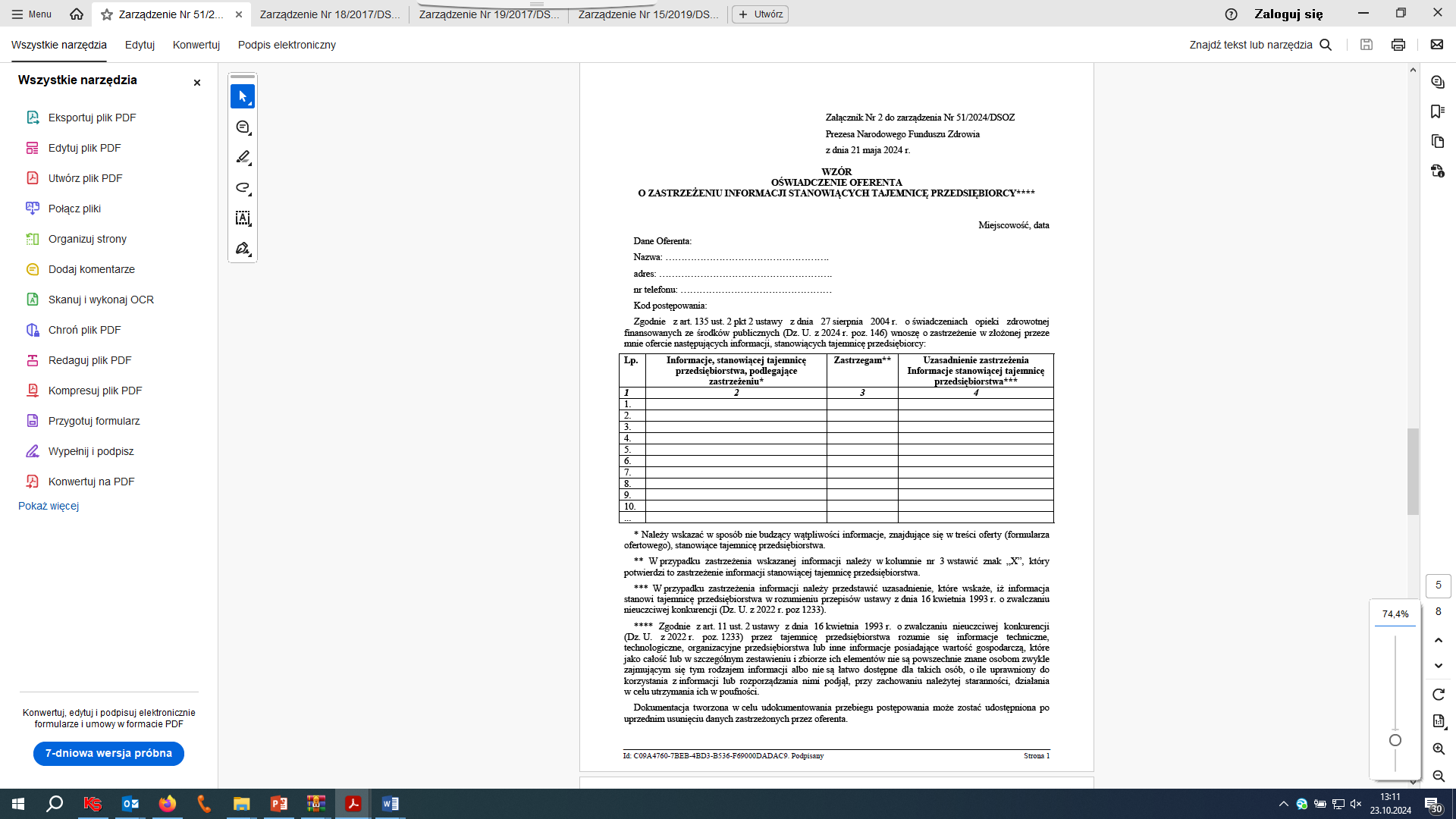 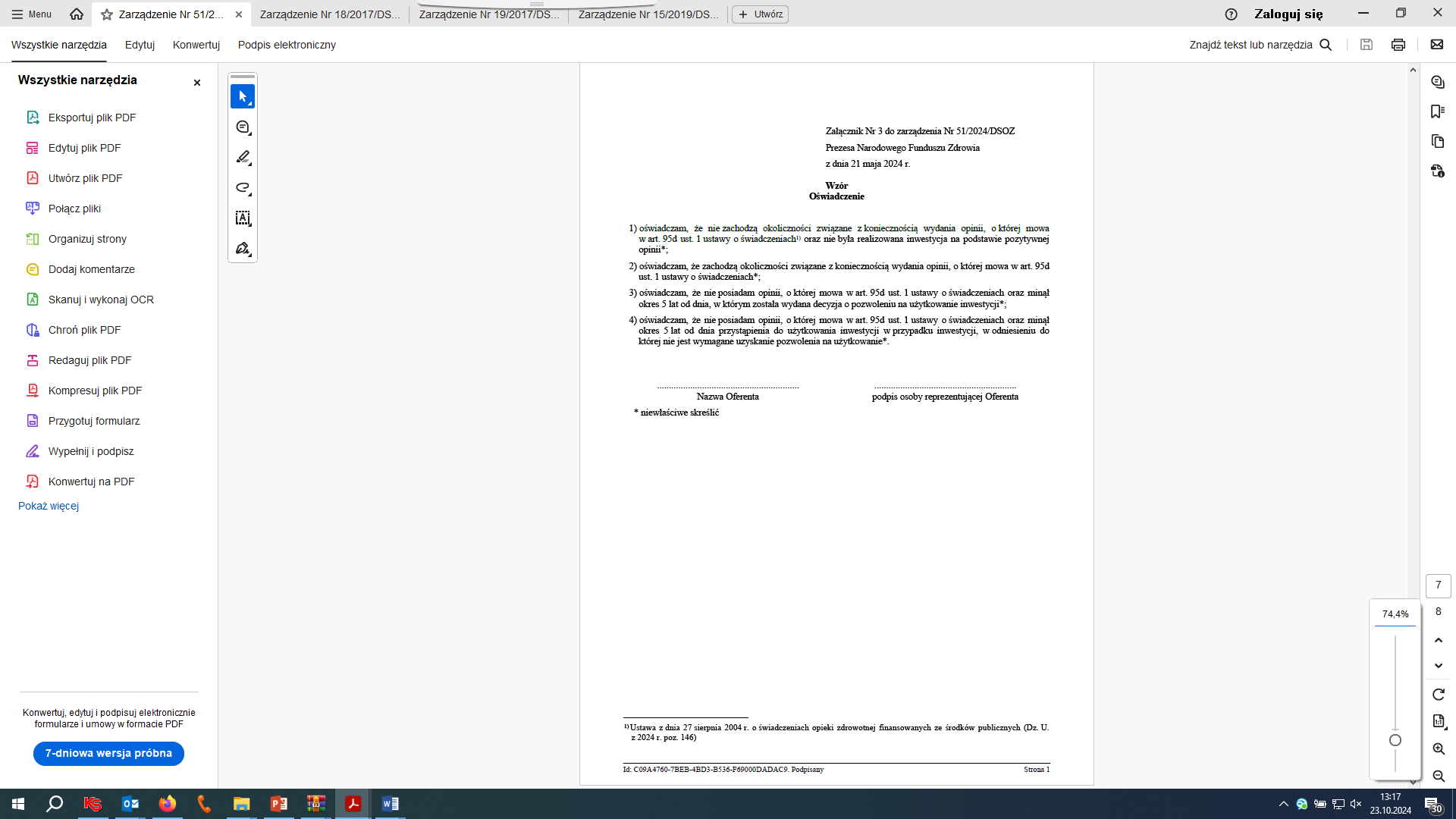 Proszę zapoznać się z zapisami pierwotnego zarządzenia Nr 18/2017/DSOZ z 14 marca 2017 roku w sprawie warunków postępowania dotyczącego zawierania umów o udzielanie świadczeń opieki zdrowotnej oraz jego aktami zmieniającymi i dołączyć do oferty konkursowej właściwe obowiązujące załączniki.
Oferta jest złożona w terminie, jeżeli:
Data jej nadania w polskiej placówce pocztowej operatora wyznaczonego w rozumieniu ustawy z dnia 23 listopada 2012 r. – Prawo pocztowe (Dz. U. z 2016 r. poz. 1113, 1250, 1823 i 1948) lub w placówce pocztowej operatora świadczącego pocztowe usługi powszechne w innym państwie członkowskim Unii Europejskiej nie jest późniejsza niż termin składania ofert określony w ogłoszeniu; 
oraz 
wpłynie ona do oddziału Funduszu nie później niż jeden dzień przed terminem otwarcia ofert. 



*Zarządzenie Nr 18/2017/DSOZ z 14 marca 2017 roku Prezesa Narodowego Funduszu Zdrowia w sprawie warunków postępowania dotyczącego zawierania umów o udzielanie świadczeń opieki zdrowotnej (ze zm.)
Błędy, braki formalne
Składanie niewypełnionych bądź niepodpisanych oświadczeń lub oświadczenie nie zostało podpisane przez osobę uprawnioną do reprezentacji podmiotu składającego ofertę;
Składanie obligatoryjnych oświadczeń przez oferenta wg nieaktualnych wzorów;
Brak podpisów i numeracji stron (podpisane i opatrzone kolejnym numerem muszą być zarówno formularz ofertowy, jak i wszystkie załączniki);
Brak zastrzeżenia o prawie Funduszu do przeprowadzenia kontroli na zasadach określonych w ustawie z dnia 27 sierpnia 2004r. O świadczeniach opieki zdrowotnej finansowanych ze środków publicznych w zakresie wynikającym z umowy zawartej z Funduszem w umowach z podwykonawcami;
Brak załączonych do oferty umów z podwykonawcami lub niezgodność dotycząca ilości tych umów;
Brak w ofercie szczegółowych danych identyfikacyjnych oferenta bądź przedłożenie nie aktualnych danych kontaktowych (w ofercie należy podać taki numer telefonu oferenta, który umożliwi możliwie najszybszy i najskuteczniejszy kontakt z oferentem–najlepiej nr telefonu komórkowego)
W przypadku gdy oferent reprezentowany jest przez pełnomocnika- brak pełnomocnictwa do składania oświadczeń woli w imieniu oferenta, w szczególności do złożenia oferty udzielonego przez osobę lub osoby, których prawo do reprezentowania oferenta wynika z dokumentów przedstawionych wraz z ofertą;
Błędy, braki formalne
Brak przedłożonego w ofercie załącznika stanowiącego wzór podpisu i parafy (zał. nr 6);
Brak możliwości odczytu treści nośnika elektronicznego przesłanego przez świadczeniodawcę – wersja elektroniczna oferty (oferta w wersji elektronicznej zapisana w niepoprawnym formacie, brak zapisanego pliku na nośniku elektronicznym, brak nośnika elektronicznego);
Składanie ofert w nieprawidłowym postępowaniu (np. nieprawidłowy zakres, obszar);
Brak załączonej w ofercie umowy OC lub umowa OC zawierająca niepełny okres ubezpieczenia;
W przypadku, gdy oferent wykonywał będzie umowę samodzielnie–brak oświadczenia o samodzielnym wykonywaniu umowy (bez zlecania podwykonawcom udzielania świadczeń będących przedmiotem umowy).
Dziękuję za uwagę
Olsztyn 2023